ДОСУГ- ОБУЧЕНИЕ СПОСОБАМ ПРОВЕДЕНИЯ СВОБОДНОГО ВРЕМЕНИ
Повестка
1.Модель организации досуга детей
 КГК  СКОУ СКОШ 8 вида 3  г.Комсомольска-на-Амуре                                                          Гридина С.В.
    
2.Организация кружка дополнительного образования художественно-эстетического направления «Ниточка»                     Олонцева М.А.
3.«Защита инноваций» деловая игра                          
                                                                     Гридина С.В.
4.Модель психолого-педагогического и медико-социального сопровождения учащихся «Форватер» 
                                                                    Бахарева Г.Н.
«Защита инноваций»

 деловая игра
Правила:
4 группы участников: автор-новатор, оптимисты, пессимисты-консерваторы (скептики), реалисты-аналитики. 
Автор-новатор: излагает идеи и особенности педагогической инновации (организация новой доп.услуги)

Оптимисты: дают оценку по параметрам: ценность идеи, как     реализовать (финансы, люди).

Пессимисты-консерваторы (скептики) : трудности реализации (финансы , люди), 

Реалисты-аналитики: решение о целесообразности или нецелесообразности инновации. Кто прав ?
БОС (биологически обратная связь) «Учимся и оздоравливаемся»

Цель: оздоровление детей за счет обучения правильному дыханию, насыщения организма кислородом.  
 
Детям даются задания по разным предметам. Необходимо выполняя задания правильно дышать ,иначе задание выполнить невозможно.
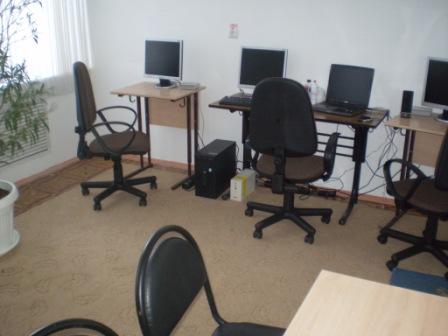 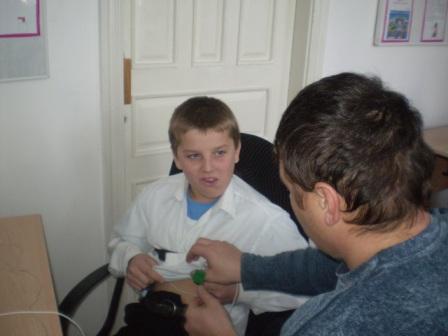 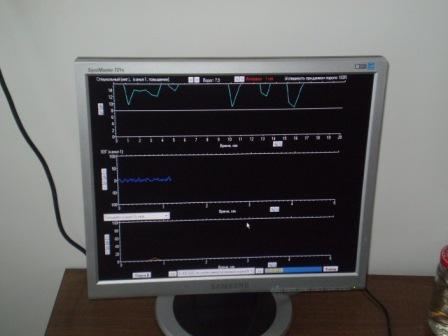 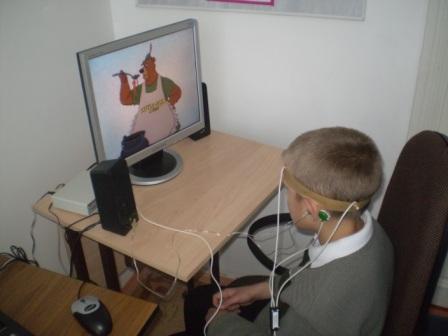 Что нужно:        1.Программа
                     2.Инструктор (прошедший  обучение)
                           3.Оборудование:      
                              компьютеры (2-4 шт.), 
                              специальные датчики,
                              4 стола, 8 стульев
Дополнительная услуга социального направления
«Семейный досуг»

Цель: обучение детей с ОВЗ организации своего досуга, самостоятельности в разных жизненных ситуациях.
Состоит 3 разделов


 
1.«Игры» (дать представление о видах общеизвестных игр: шашки, шахматы, фанты,жмурки, крестики-нолики,  «морской бой»все спортивные игры)
2.«Мир увлечений»
 работа с разными видами техники : фотоаппарат, видеокамера, музыкальный центр, ДVД, телевизор, банкомат, домашний кинотеатр) Предназначение ,где и как купить, где починить, как пользоваться. Практические занятия.

Коллекции, хобби (значение хобби в жизни, обмен экспонатами)
3.«Мир развлечений»
     Практические навыки общения        
     на дискотеке, в театре, кафе.
Что нужно:       1.Программа 2.Руководитель кружка
Театральный
   Вокальный
   Кукольный
   Кружок игры на   
    гитаре
   Тестопластика
   Мягкой игрушки
Техническое         
  моделирование
 Моделирование      
   одежды
Туризм
Фотоклуб
Ваши предложения
 по организации
 досуга детей